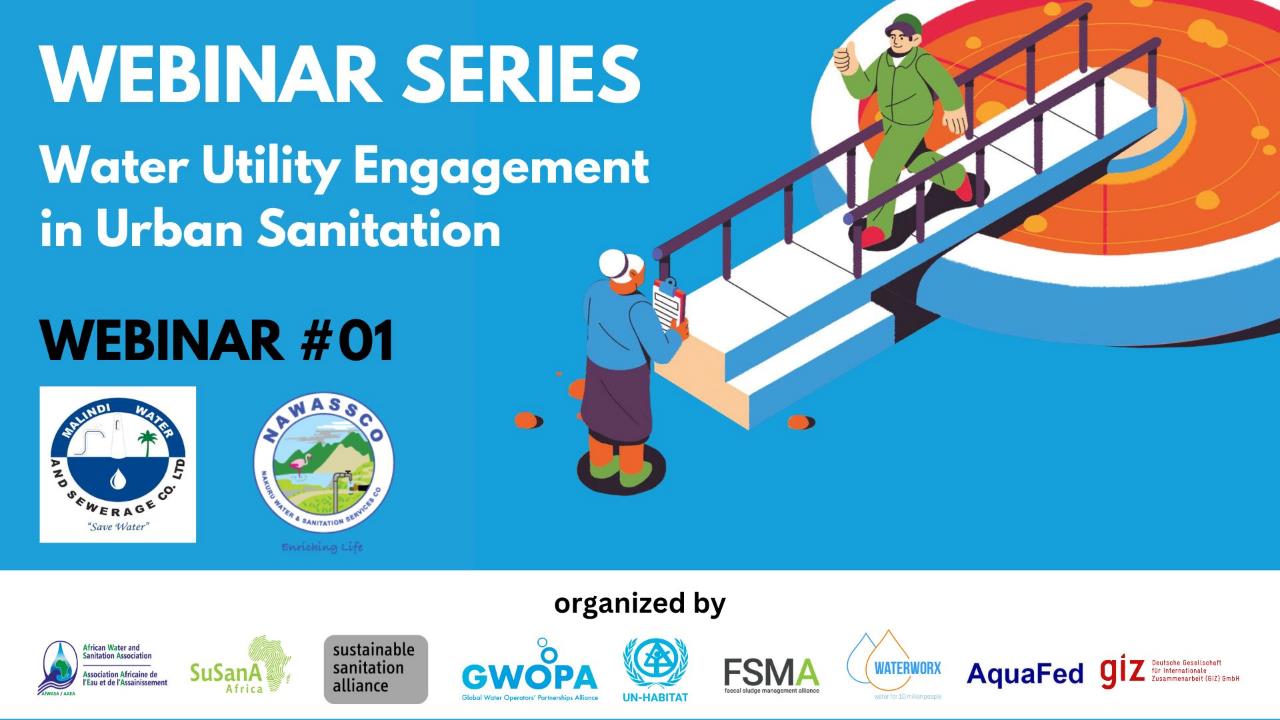 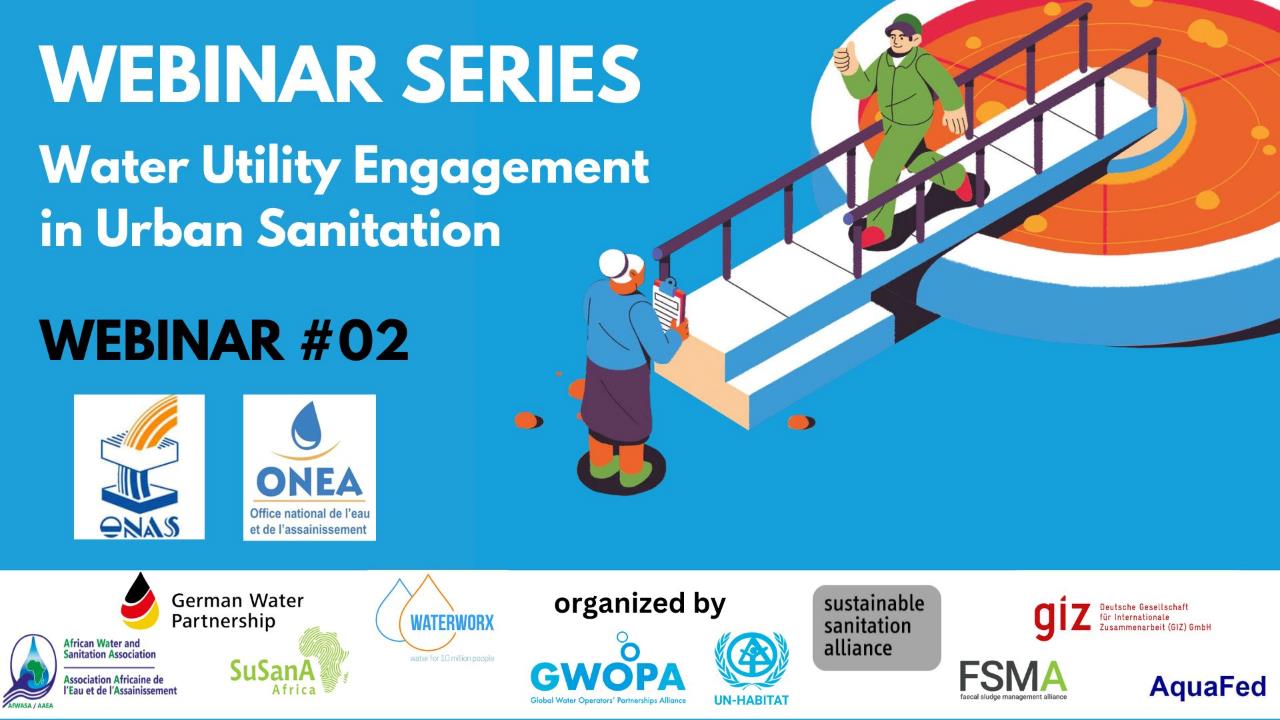 WEBINAR #03
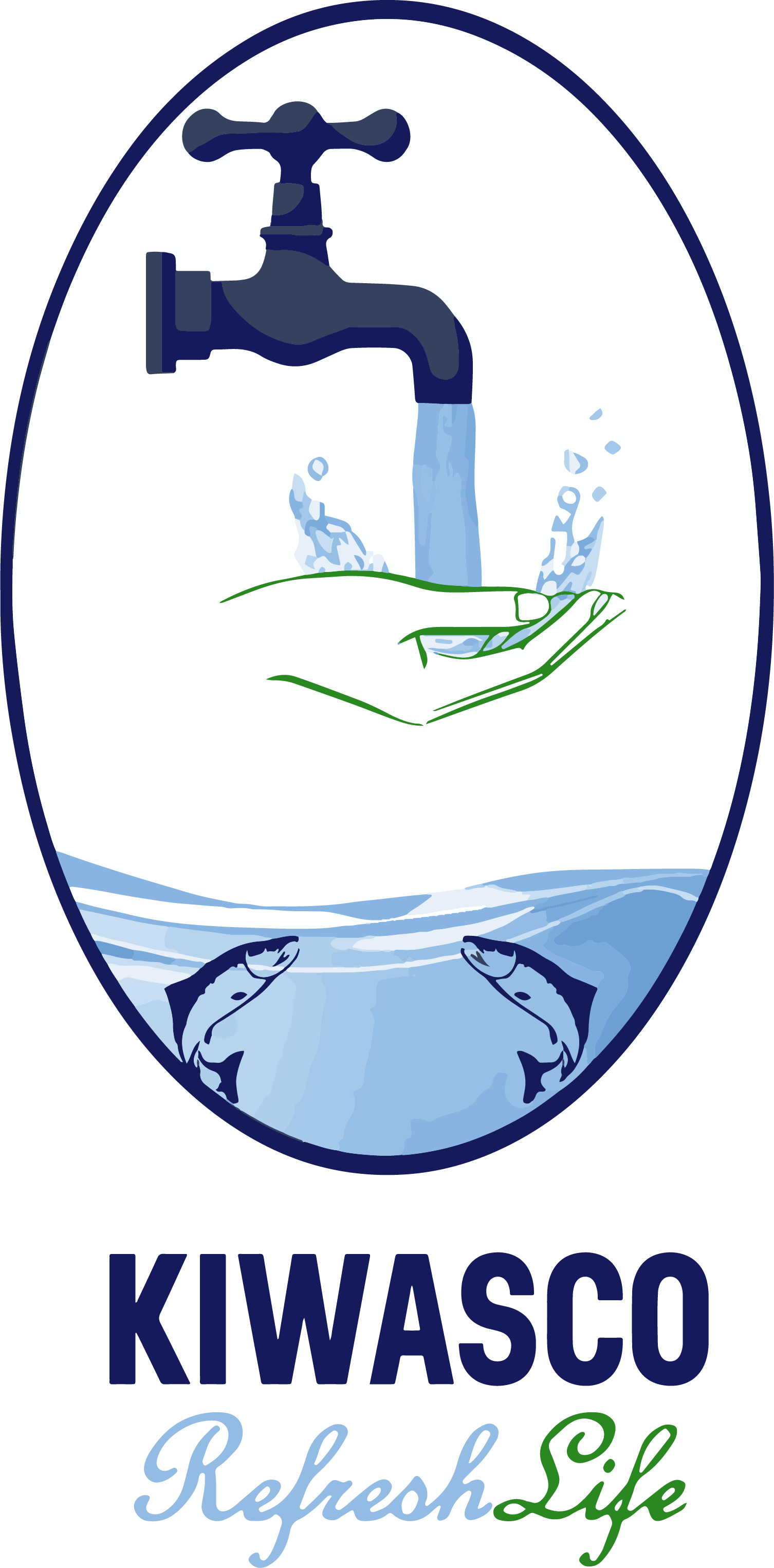 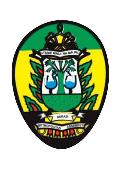 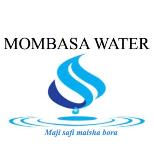 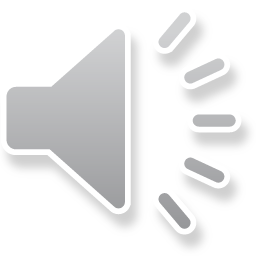 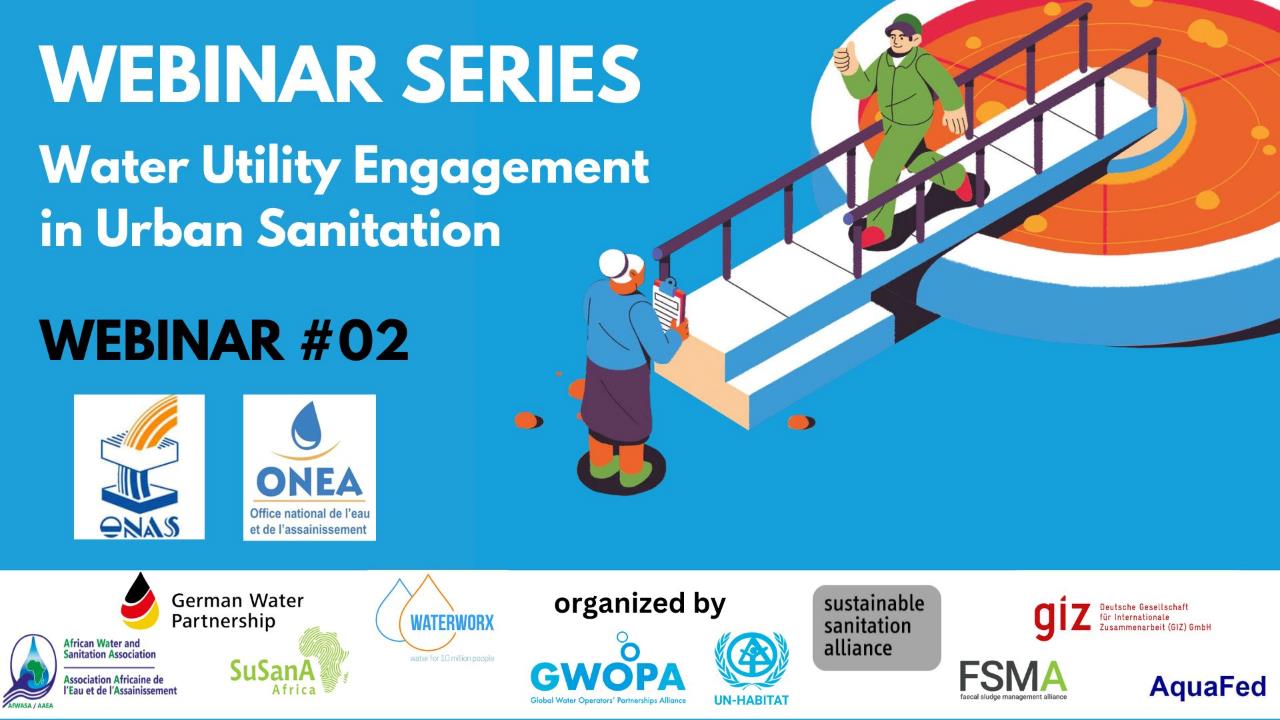 Housekeeping Rules
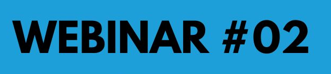 WEBINAR #03
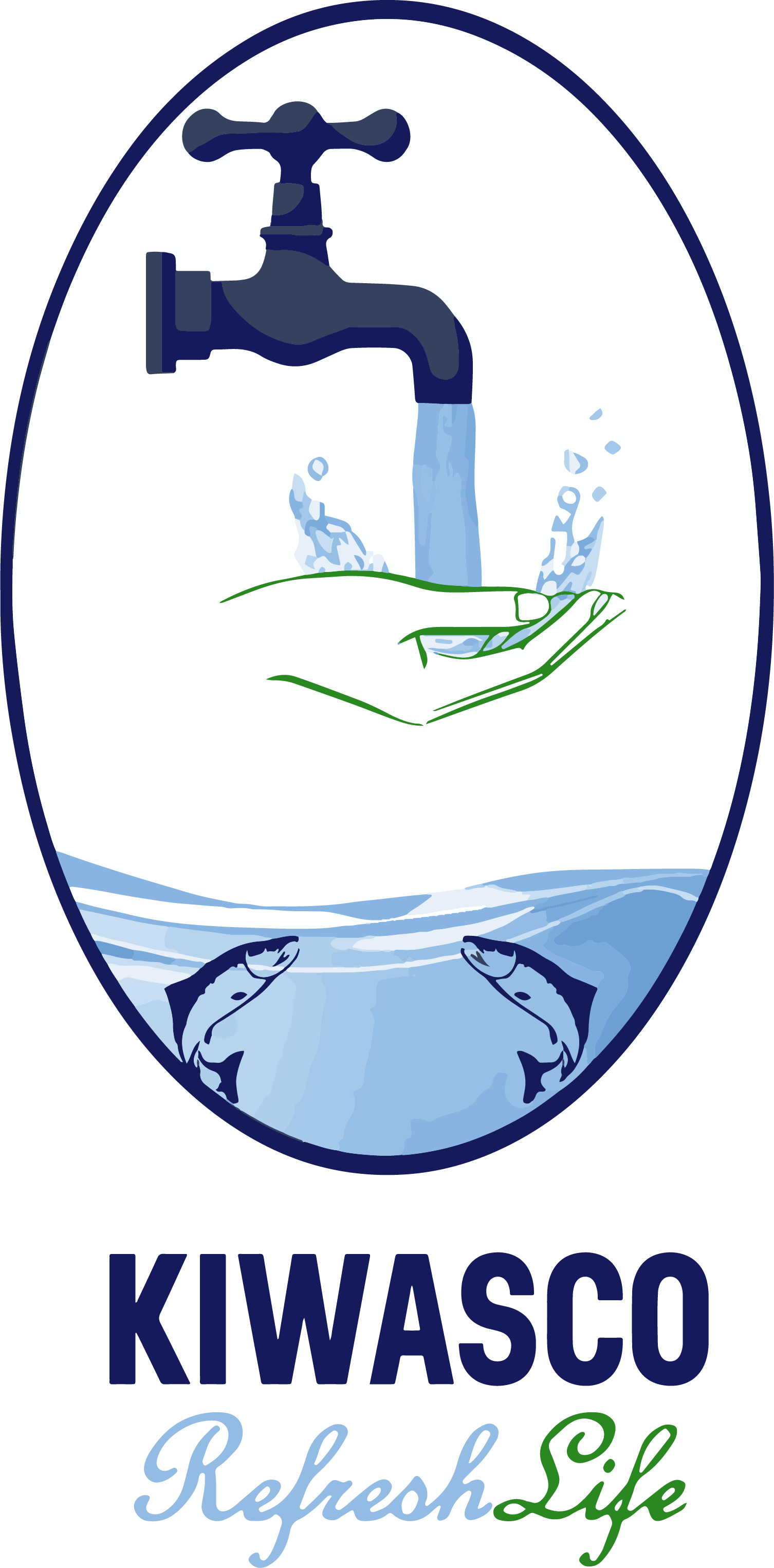 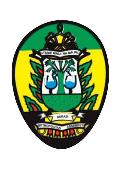 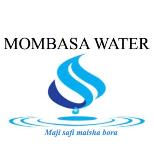 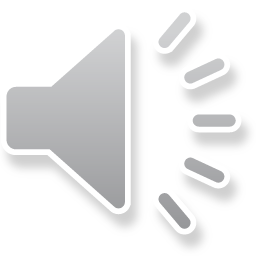 HOUSEKEEPING RULES / PARTICIPATION ‘HOW TO’
To ask to speak: 1. click on ‘REACTIONS’, 2. click on “RAISE HAND”



To unmute: click on the microphone

To mute: click again on the microphone

Pour changer de langues: cliquer sur “interprétation” 

To ask questions in writing: click on the ‘chatbox’
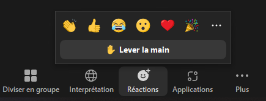 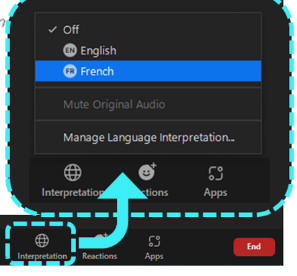 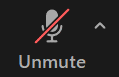 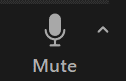 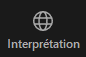 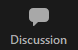 HOUSEKEEPING RULES / PARTICIPATION ‘HOW TO’
POUR CHOISIR L'ÉCRAN PARTAGÉ CORRESPONDANT À VOTRE LANGUE, VEUILLEZ CHOISIR COMME INDIQUÉ SUR L'IMAGE :
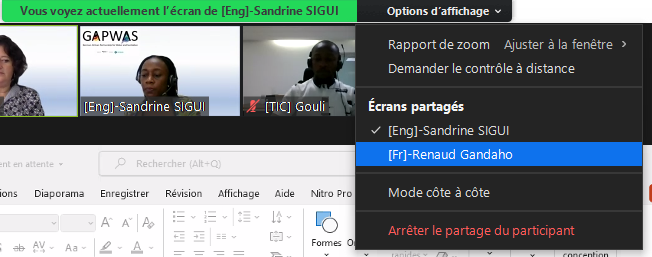 [Fr]-Alexandra DUBOIS
[Eng]-Sandrine SIGUI
Webinar Series on utility engagement in sanitation
Conveners
Objective
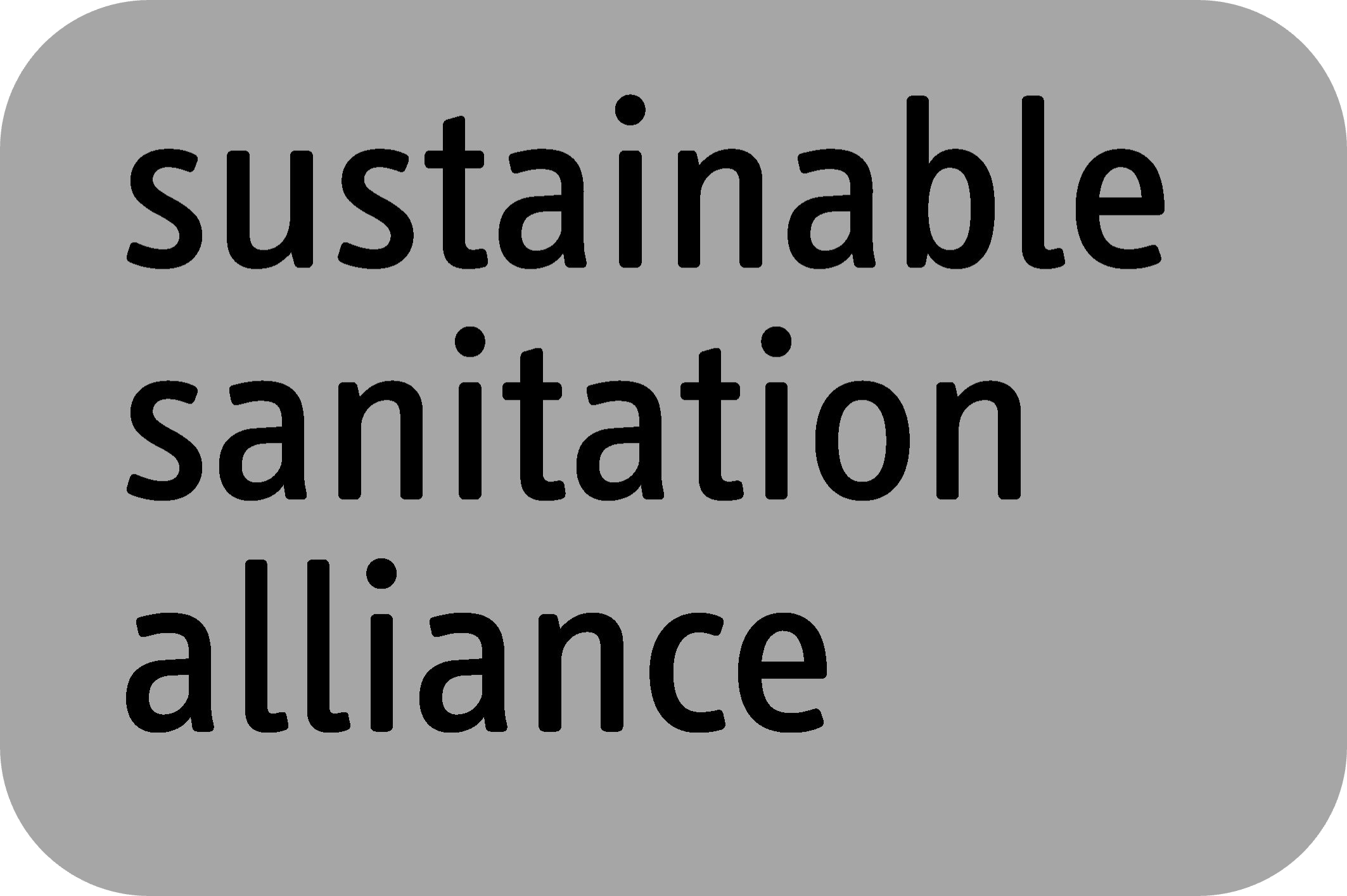 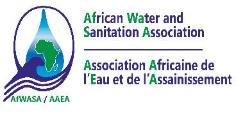 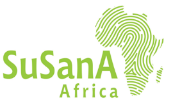 Facilitate the exchange of knowledge, experiences and lessons learned among water operators across Africa, showcasing diverse case studies and approaches to improving urban sanitation access.
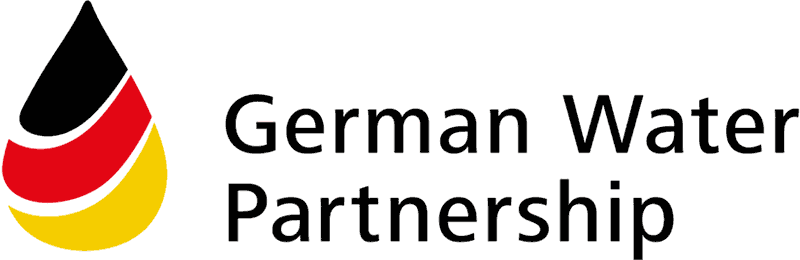 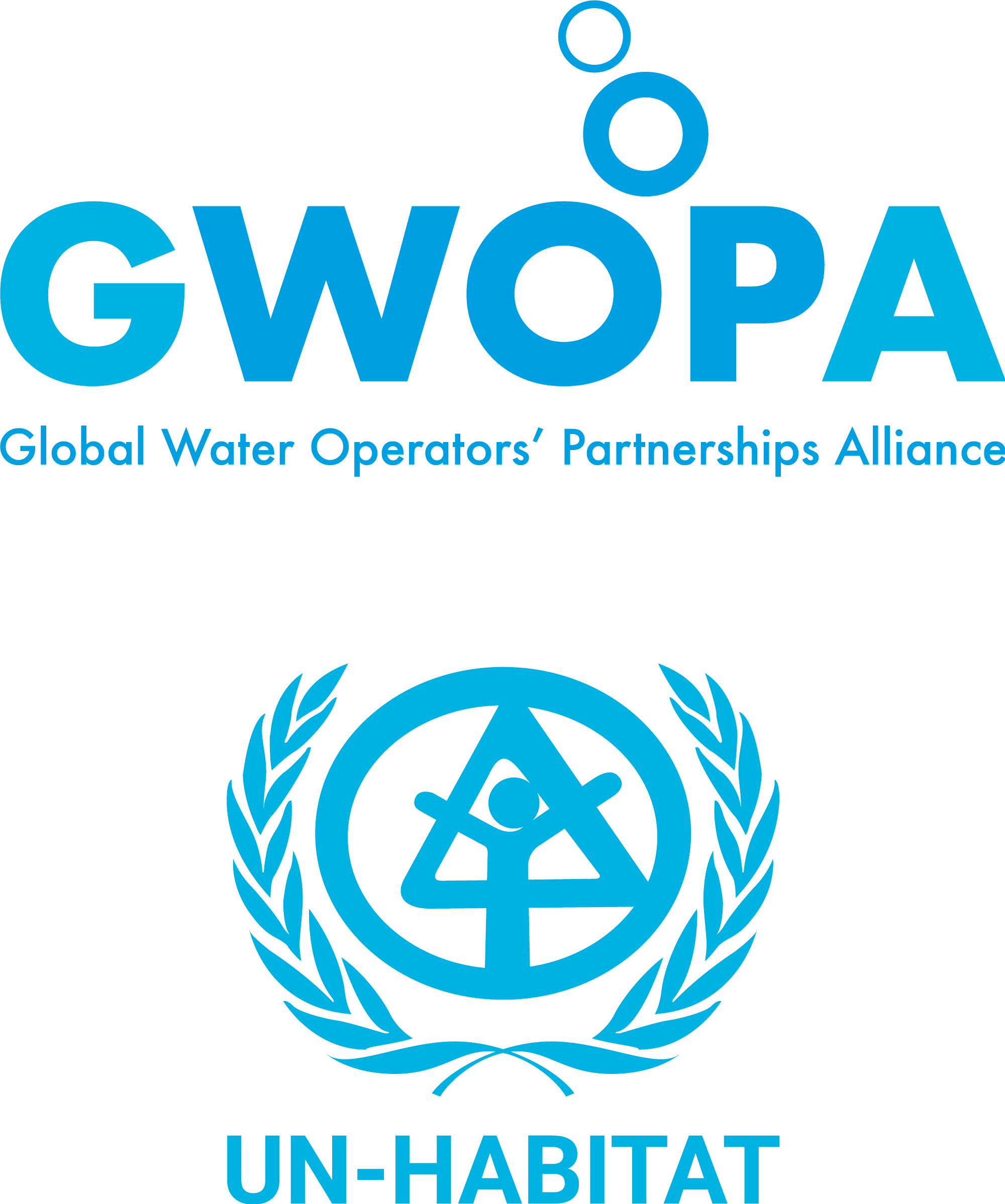 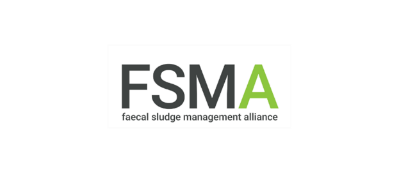 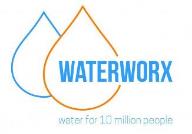 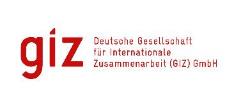 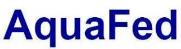 WEBINAR #03Innovative alliances for advancing on-site sanitation – Water utilities partnering with CBS private service providers
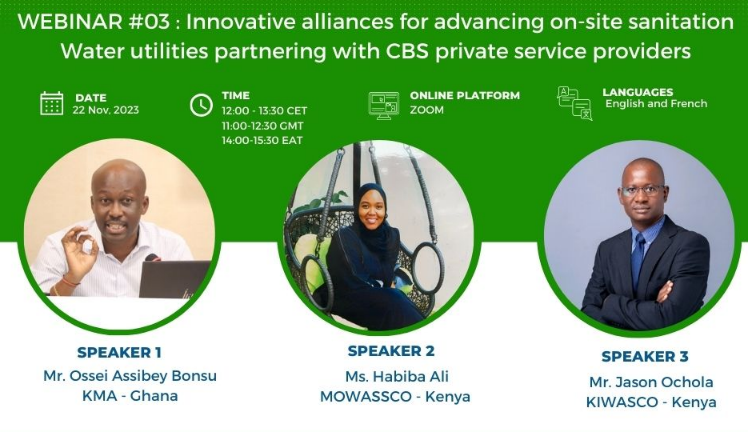 AGENDA
CONTAINER BASED SANITATION IN KUMASI
NOVEMBER, 2023
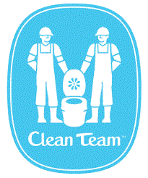 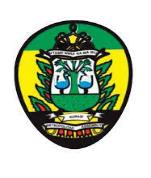 PREPARED BY : 

BONSU OSSEI ASSIBEY
KMA, GHANA
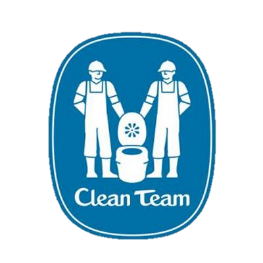 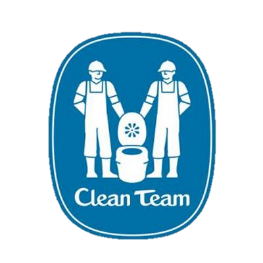 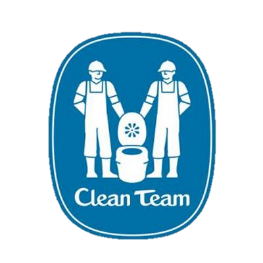 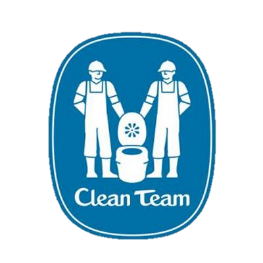 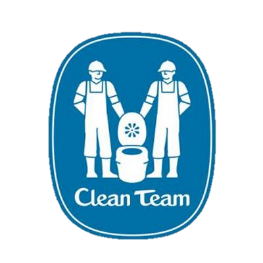 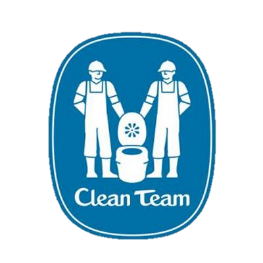 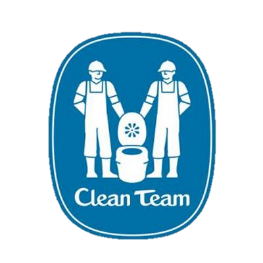 Introduction: Profile of Greater Kumasi Area
Area = 250 sq. km

Population = 2.3m

SW Gen. = 1,500T/d

LW Gen. =  400m3/d
Introduction: Profile of Kumasi Metropolitan Area
Area = 68 sq. km

Population = 443,981m

SW Gen. = 450T/d

LW Gen. =  120m3/d
Brief Description of the City / Country
SANITATION SITUATION IN A/R - KUMASI, REF. 2023 UNICEF SANITATION REPORT
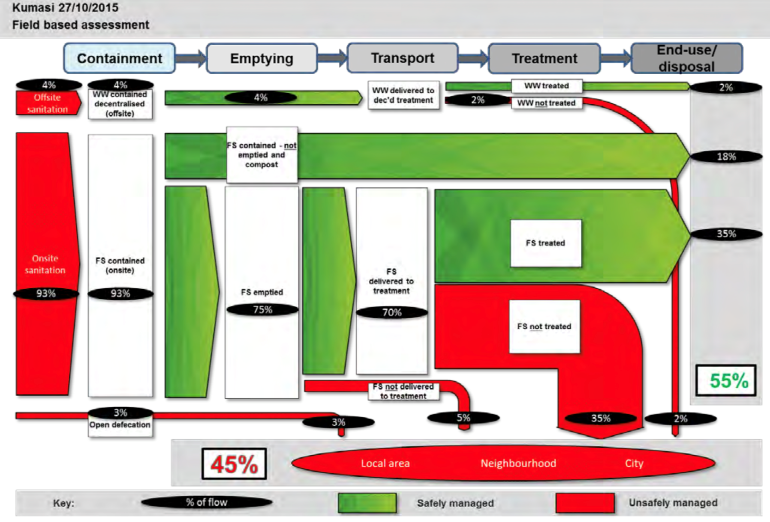 Pit Latrine with Seat
Pit Latrine
Flying Toilet
The problem…
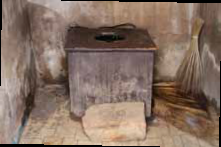 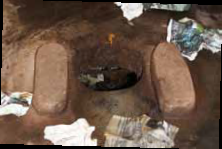 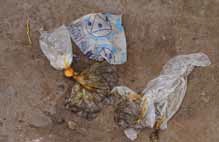 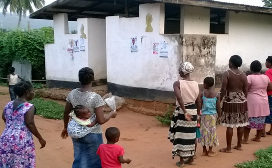 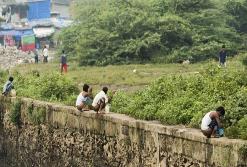 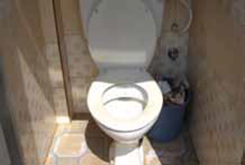 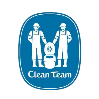 Public Toilet
Open Defecation
Flush Toilet
L.I. 1961: Function of Waste Management Dept.
The Waste Management Department has been mandated to provide facilities, infrastructura1 services and programmes for effective and efficient waste management for the improvement in environmental sanitation, the protection of the environment and the promotion of public health.


The Department shall:
(a) service toilets and dispose of human waste collected from public and private sanitary facilities;
(b) provide technical support to the District Assemblies on the operation and maintenance of public toilets under private management
(c) supervise and control the operation of cesspool emptiers and allied equipment;
(d) receive and provide adequate treatment and effective disposal of both solid and liquid waste;
(e) treat and dispose of solid waste and provide compost manure;
(f) supervise the cleansing of drains, streets, markets, car parks and weeding of road sides and open spaces;
(g) inspect and maintain sanitary facilities in the metropolis; or
(h) advise the Assembly on recycling and other uses of waste materials.
15
INTERVENTIONS TO INCREASE ACCESS TO IMPROVED SANITATION
INSTITUTIONAL ARRANGEMENTS – KMA BYELAW
GREATER KUMASI METROPOLITAN AREA PROJECT 
GLOBAL MAYORS CHALLENGE
CLEAN TEAM TOILETS
PARTNERSHIP WITH CLEAN CTG
Water and Sanitation for the Urban Poor (WSUP), Unilever, iDEO Global and Kumasi Metropolitan Assembly designed the CT toilet in the UK in 2010

CTG was born out of WSUP and Unilever

Piloted in 2011 at Ashanti New Town (Indigenious) community with high dependency on Bucket latrine at the time

Registered as a business in 2012
USER CASE
Ms. Alice Amiyele, a single mother of four (4) children and a happy beneficiary of the Container-Based Sanitation (CBS) at Moshie Zongo:
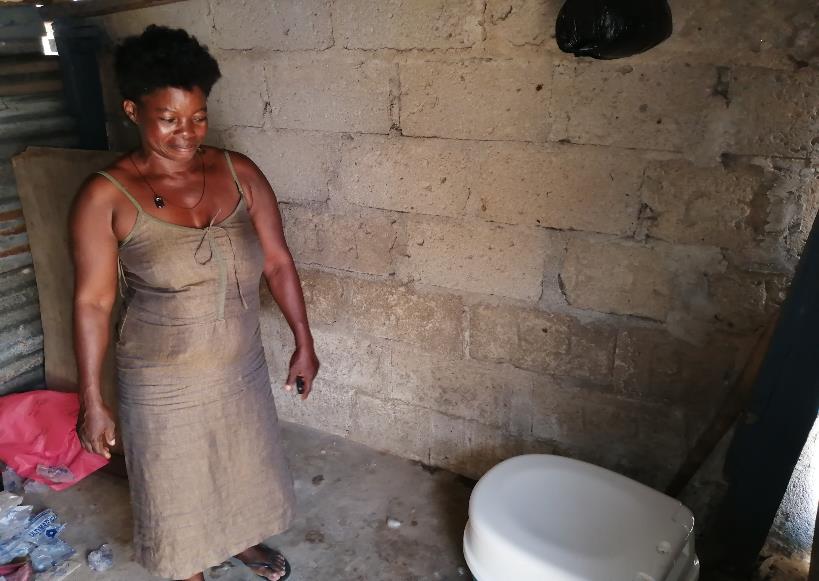 "My name is Alice Amiyele.” 

“Where we used to attend nature's call before we had the CBS was a challenge to the children and even myself because I couldn't squat due to my knee problem. But the Container-Based sanitation has been very helpful and convenient.” 

“Previously, my youngest child used to soil himself whenever he visited the public toilet but the CBS has been very helpful because he does not soil himself anymore, hence I he feels dignified.” 

“The cost (GH¢ 68) of paying for CBS service per month is far cheaper than paying to use the public toilet considering (GH¢1) head for a family of five daily (GH¢150 per month)”.
EXTRACT FROM KMA & CTG AGREEMENT
THANK YOU
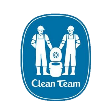 Urban Sanitation Webinar  -  CBS
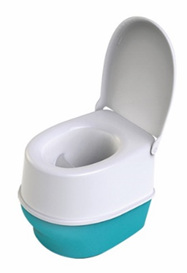 Presented By: Abigail Aruna
November 2023
The Clean Team Story
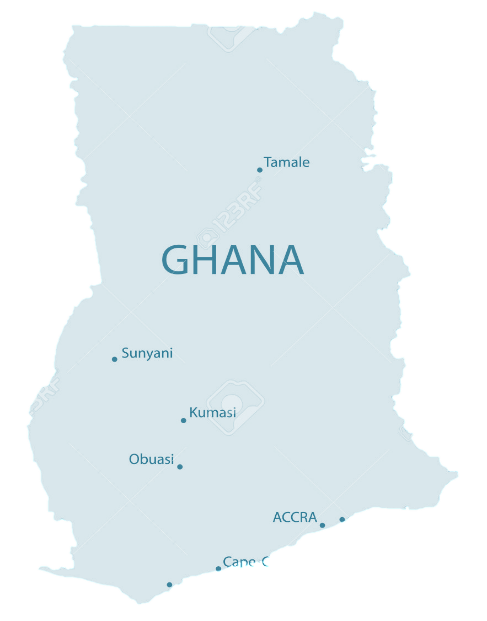 Clean Team Ghana is a pioneer in the emerging container based sanitation sector – an increasingly viable alternative to asset focused sanitation solutions like pit latrines and sewerage. 
The concept was developed in an ideal market: Kumasi is Ghana’s second city and has a major sanitation challenge. Only 19% of Kumasi’s 2m+ population have access to improved sanitation. Potential market of 260,000 households (60% of total households)
Subscription model: customers pay a monthly fee to Clean Team for a regular waste collection service. Waterless toilet is installed in home free of charge 
Customers pay using mobile money; payment in advance helps minimise bad debt.
Impact: 3200+ paying customers and impacting 17,000+ people
Dignified alternative to unsatisfactory public toilet systems at a reduced cost for a family of 4+
Kumasi
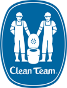 The Problem being addressed…
260,000 Households do not have toilets
Up to 40% of residents use a Public Latrine Block
The average cost of using a Public Latrine Block is 1 cedi
Each home without a toilet spends;
In 1 Day GH5.00 ($0.09)
GH 150.00 In 1 month ($15.79) 
GH 1,800.00 ($178.62) in a year to use generally unhygienic Public Latrines 
A Clean Team Toilet offers a safe and convenient, in-home toilet for GH 68.00 per month
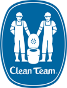 Our Value Chain
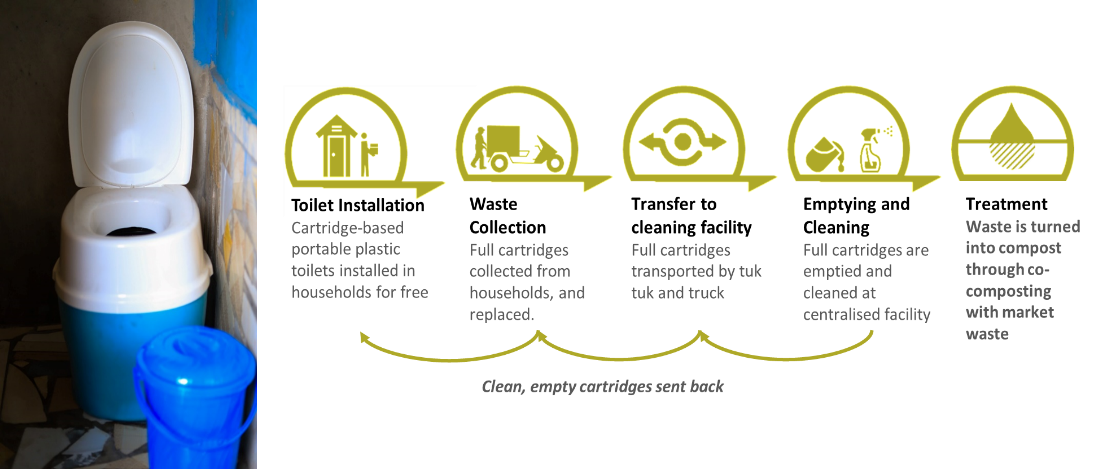 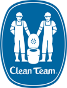 Our Value Chain in Pictures
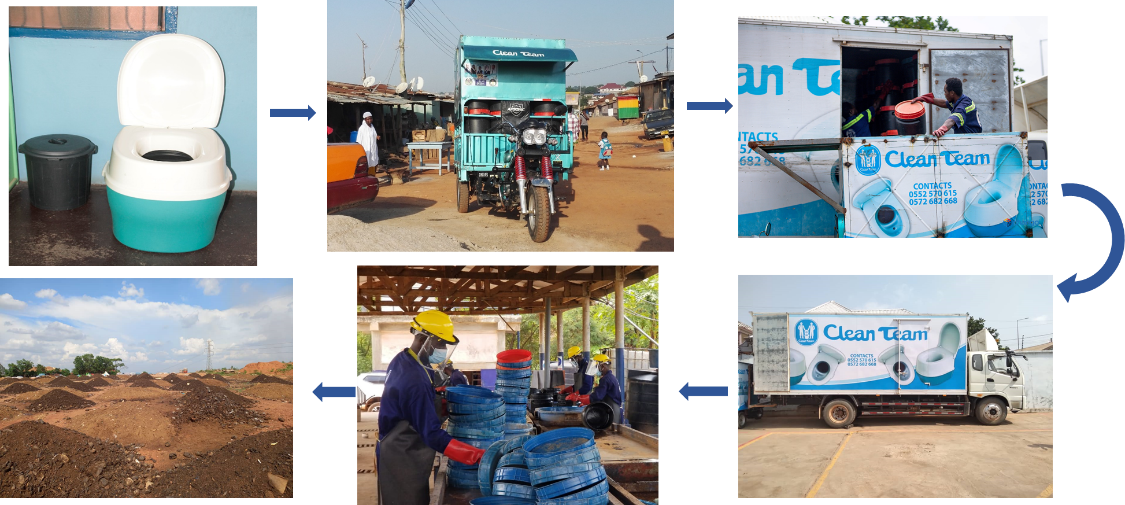 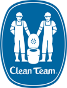 Traction| Achievements so far
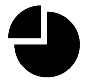 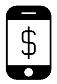 Customer Growth
CTG now has 3200+ active customers impacting 16000+ lives
Mobile Money
Payment in advance via Mobile Money on mobile phones used by 98%+ of customers.
Gross Margin
Gross margin has improved from -30% to +30% with a plan in place to take it to breakeven
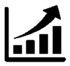 Impact
Reduce open defecation
Remove 100 tons of waste from communities monthly, 
Save customers money;
Give users dignity and convenience.
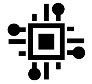 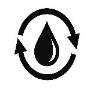 Water savings 
Save 10,000+ litres of water monthly
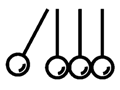 Technology
MOSS system used for managing customer data
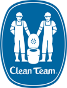 26
Success factors
Focus on innovations 
Focus on finding local solutions eg. Qualiplast and fiberglass toilet production
Focus on finding cost effective solutions eg. the use of sawdust as an additive instead of importing chemicals
Partnership with other private organisations eg. Partnership with Safi Sana to compost our waste 
Support from local assemblies eg. in kind support from KMA such as land and authority
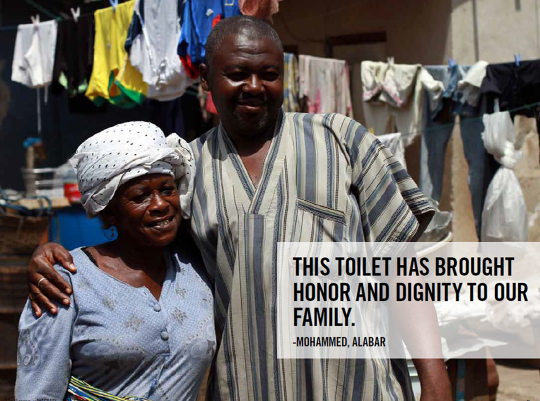 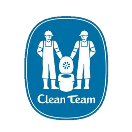 Challenges
Global Economic uncertainties e .g.: Covid 19, Inflation
Fundraising to take us to breakeven.
Competition, E.g.: The GKMA project 
Key staff turnover
Affordability
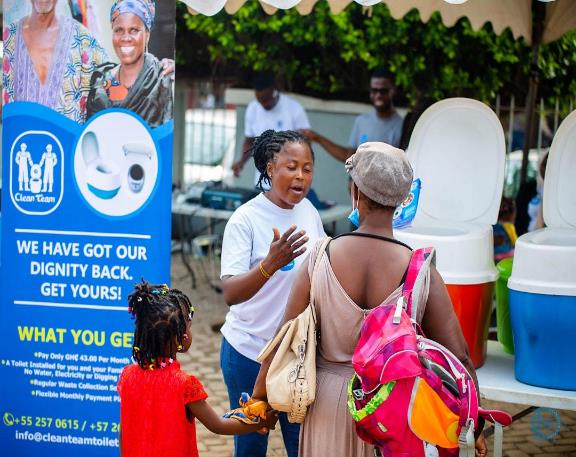 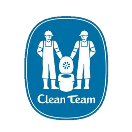 Our Products and Services Mix
Biodigester
Consultancy
Septic / Pit Emptying
Credit Financing
CBS
29
Lessons learnt
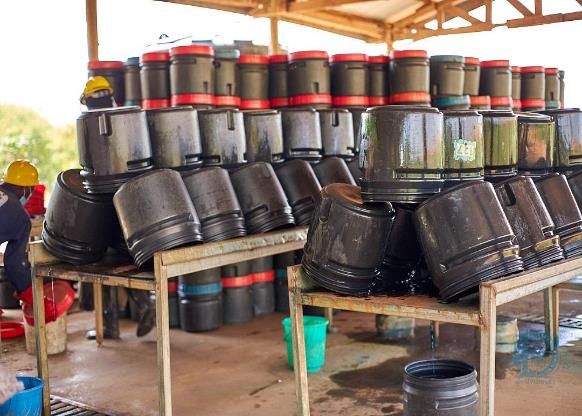 One organisation cannot solve all the sanitation problems so collaborations are important 

Being open and flexible to changing and transforming your organisation to reflect current conditions

Government and local assemblies support to create the enabling environment for especially sanitations businesses to thrive is essential
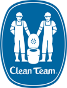 Summary and conclusions
Sanitation is an essential basic human right and everyone deserves a decent place to respond to nature’s call. Hence the need to leave NO ONE behind in our quest to provide decent sanitation options. 

It is time to accept that sanitation solutions 
are NOT one size fits all
Not everyone can have the ideal flush toilet. 
Not every community can be sewered 
Hence there is the need for tailor made local solutions to our sanitation problems. 
are Innovations driven
require the right environment for these innovative solutions to thrive.
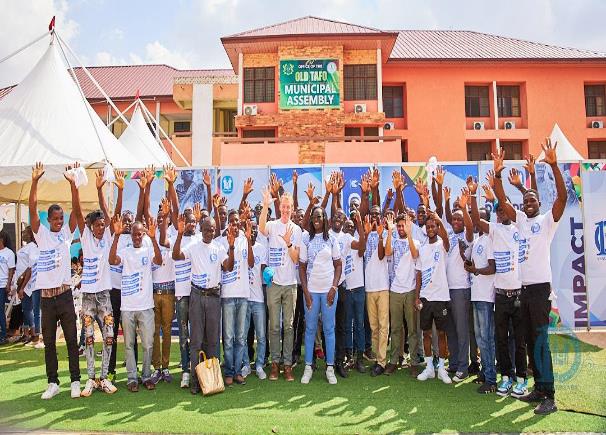 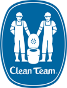 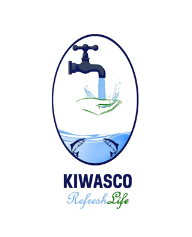 WATER UTILITY ENGAGEMENT IN URBAN SANITATION. 
Jason Ochola
Kisumu Water & Sanitation Company
Kenya
 22nd Nov 2023
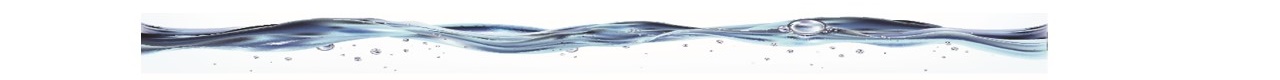 WHO IS KIWASCO?
Our Vision
“To be the most admired service provider”
Our Mission
“To provide quality water and sanitation services for improved livelihood”
2001:       Founded & registered under CAP 486 of the laws of    Kenya
July 2003: Autonomously began operations to provide adequate    clean potable water and collect, treat, and dispose sewerage within Kisumu City
2019: Expanded scope and embraced provision of non sewered sanitation services.
        (KISUMU WATER & SANITATION COMPANY LTD)
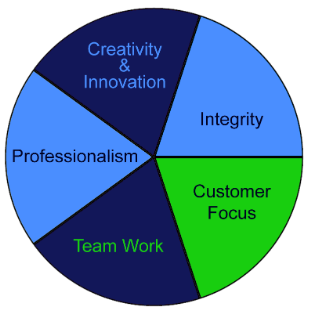 City population - approximately 600,000
Over 60% of customers live in the Low Income Areas.
Sewer coverage stands at18%
82% of customers use onsite sanitation systems
33% of waste safely managed, 67% end up in the open- see SFD
Core Values
2 Water Treatment Plants(80,000M³)
2 Sewerage (18,000M³) Treatment plants
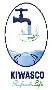 Refresh Life
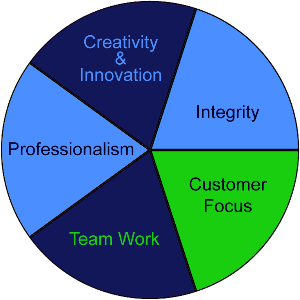 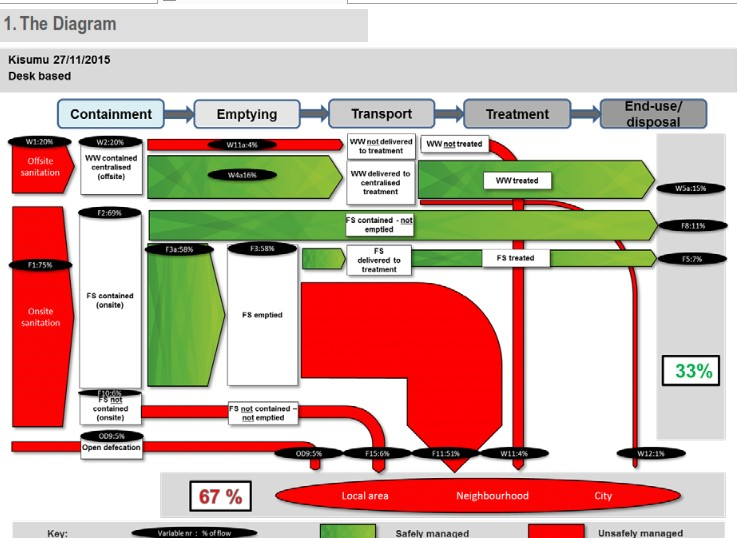 OUR MANDATE IN SANITATION
Guided by; 
SDG 6.2
Article 43 of Kenyan constitution
Water Act 2016
Our Operations on sewered & NSS
55% access improved sanitation (off & onsite-entire county)
Population using sewered satiation is mostly within the CBD all of which is conveyed to the WWTPs
90% of  industrial waste go through conveyor belts to the WWTPs, the remaining 10% use exhauster services. Inspections and quality testing done regularly before exhaustion & discharge.
Higher % use NSS mostly comprised of  septic tanks and shallow pit latrines- (LIAs)- quick fill ups due to high water table & flash floods
Common unregulated & unhygienic manual emptying 
Limited access to exhauster services –nature of facilities and settlement  
Tariff silent on billing and collection procedure for NSS
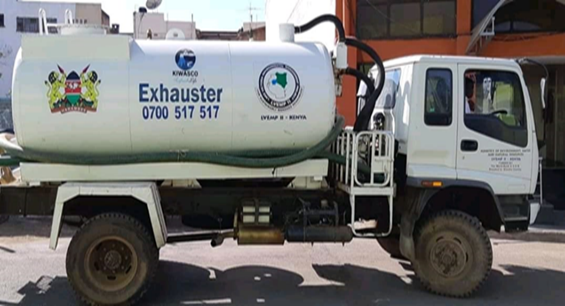 RefreshLife
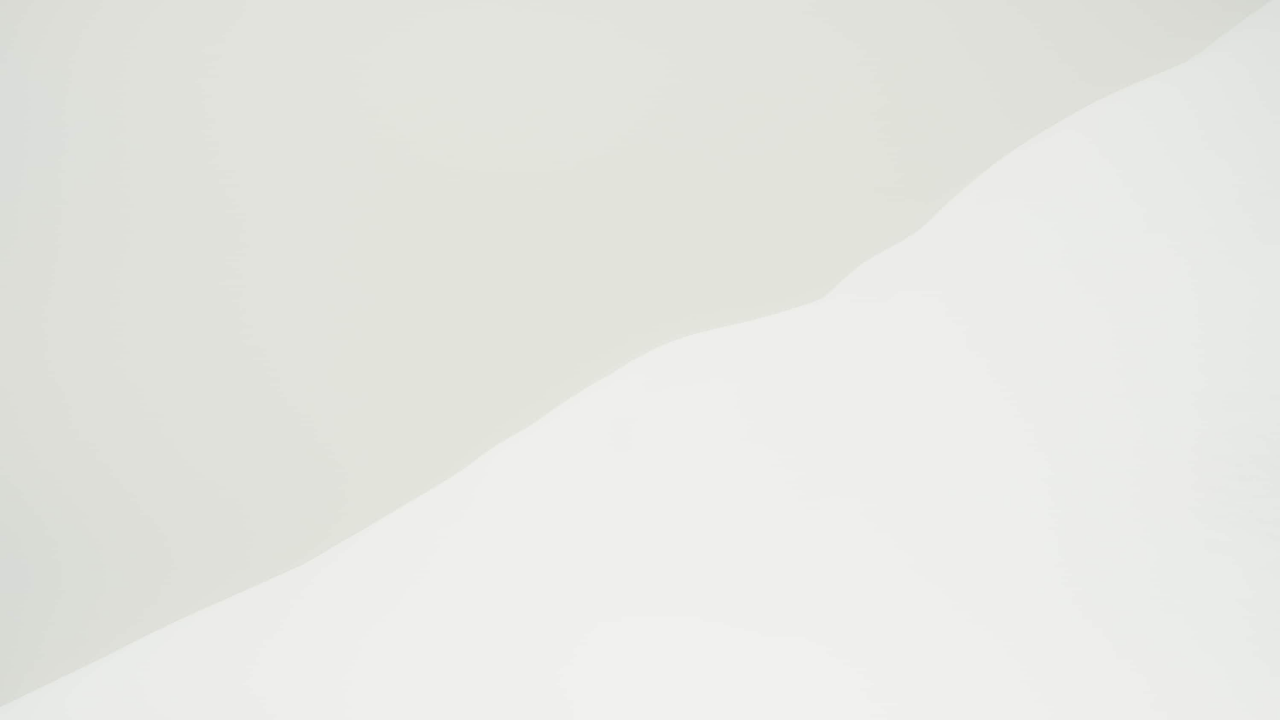 KIWASCO – FRESH LIFE PARTNERSHIP
Agreements (MOUs)
Signed 1st MOU in 2019
To pilot a complimentary business model that provides safe sanitation to 20,000 residents; approximately 5,000 households in Kisumu city's Non- sewered areas

Renewed our MoU for 5 years - 2022 to 2027  
Actualize Phase 3 of initial MOU-Contingent on the outcome of the pilot, the partnership to serve 300,000 residents in other areas of Kisumu County to enable citywide inclusive sanitation.
WHY FRESH LIFE INITIATIVE?
Kisumu challenges with high water table required a solution that goes beyond availing a sanitation structure.

Fresh life solution was promising in resolving issues;-
Contamination of water bodies
Collapsing of pits
Cost incurred on exhausters.
Transportation and treatment of waste.
Partnership With Fresh Life

Collaborative Partnership (PPP) to help KIWASCO to affordably achieve its mandate of delivering safe sanitation to residents of Kisumu as well as scale a low-cost model of high-quality, safely-managed sanitation to serve millions of residents of urban informal settlements each year.
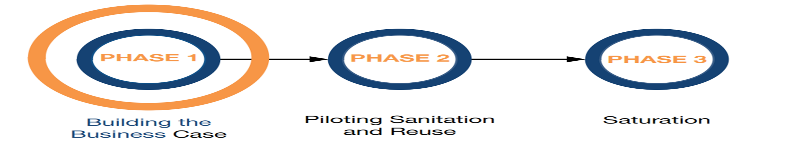 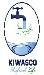 RefreshLife
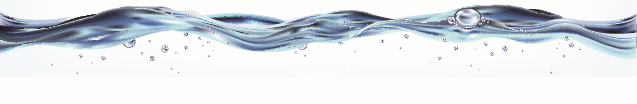 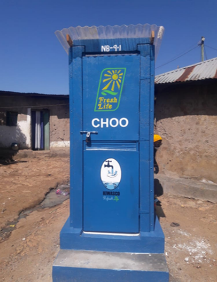 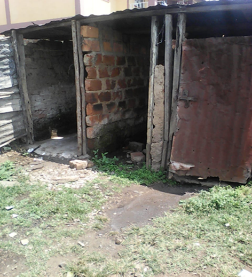 Achievements and Challenges of Container-Based Sanitation
1300 number of FLTs in launched in Nyalenda serving over 20,000 people
Renewed our MoU for 5 years - 2022 to 2027  
Expanded services beyond Nyalenda - Begun operations in Manyatta B - (194 Toilets launched as at October 2023)
Safely removed over 2,000 metric tonnes of waste from the pilot community
Improved hygiene and health status in Nyalenda’s informal settlements through reductions cases of sanitation related diseases like typhoid, cholera and dysentery.
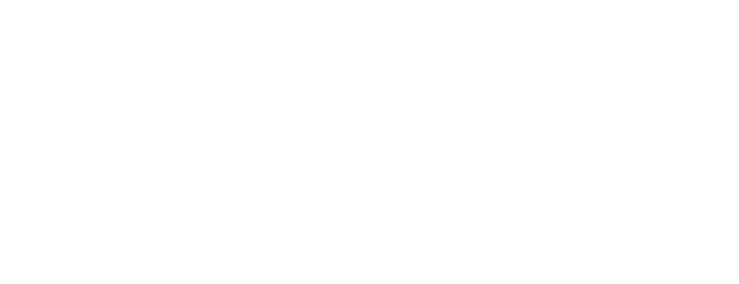 Challenges
Social Cultural beliefs slowed down the uptake of Fresh Fit CBTs
Payment Challenges especially with HH with existing VIPs
Ability to pay issues
Collaboration/coordination
Lack of data
Waste to value component
Lessons Learnt
Community engagement is key in implementing such technologies
Studies to asses market and viability of the technology are critical as this would give assurance on WTP, ATP as well as product acceptability in project area.
Engagement of Public health departments is key in assuring the public of product safety
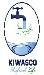 RefreshLife
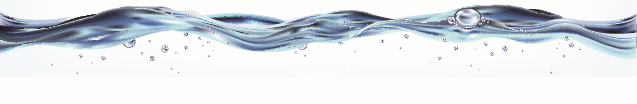 Future Collaborations and the Role of Container-Based Sanitation
Barriers 

Limited Funding on sanitation
Availability of data
Weak Enforcement and regulatory framework
Public perception and cultural barriers
Ability to pay and willingness to pay for sanitation 

Enablers
Proper coordination and collaboration
Advocacy and sensitization 
Innovation 
Strengthening Governance
Surveys 
Pitching for FSTP
PLANS
Continued collaborations with Fresh Life to expand container-based sanitation initiatives into entire Nyalenda and Manyatta.

Share our expertise, knowledge and experience on container based toilets with other cities and towns in Kenya with similar sanitation related challenges i.e Nakuru, Mombasa etc
Importance of Container Based Sanitation Solutions

Container based toilets Play a critical role in addressing sanitation challenges in urban areas as they offer scalable and adaptable solutions that can be tailored to specific needs of different areas and people. i.e the Fresh Fit toilet for the elderly and PLWDs  and the FLTs for areas with high water table and loose collapsible soils
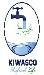 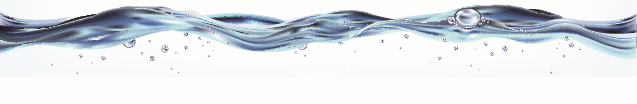 RefreshLife
THANK YOU
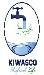 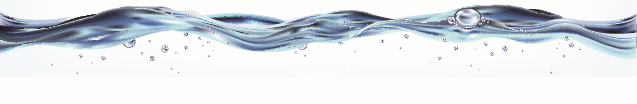 RefreshLife
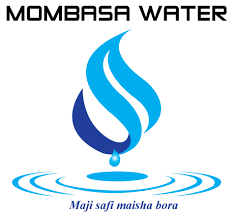 Water Utility Engagement in Urban Sanitation

Habiba Ali
 Mombasa Water Supply and Sanitation Company, (MOWASSCO), Kenya
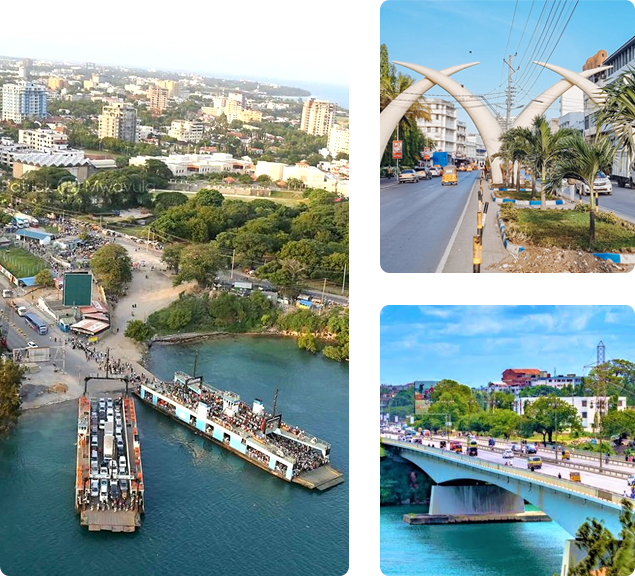 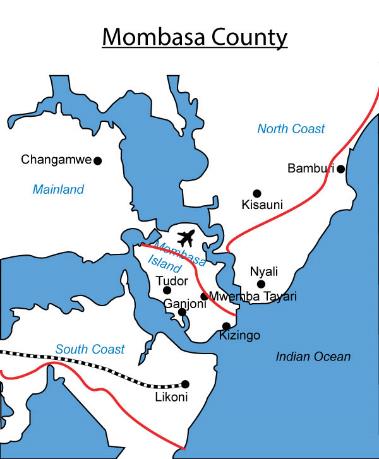 Mombasa County has a total population of 1,208,333 Million people.
Our Mandate
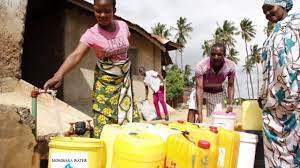 Mombasa Water has the mandate to providing cost effective and affordable quality water and sanitation services to the residents of Mombasa County.
MOWASSCO is responsible for both sewered and non sewered sanitation.
Sanitation coverage: 20%
Population: 1.2M
100% urban
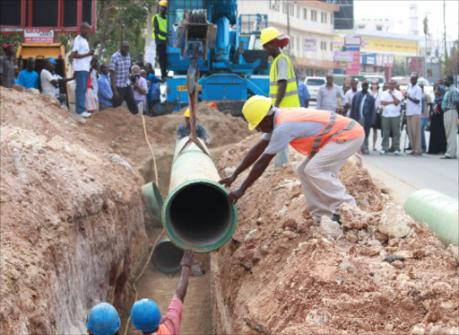 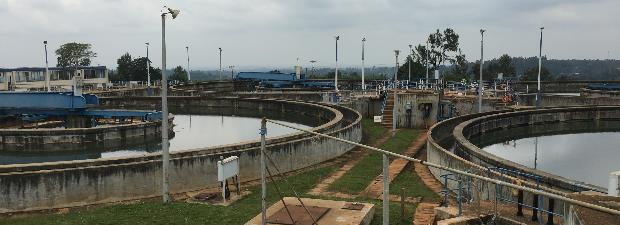 For sewered sanitation, MOWASSCO operates and maintains the sewerage networks and treatment plants and collects and disposes off industrial wastewater.
For Non Sewered sanitation, MOWASSCO provides exhauster services and tanker services and constructs as well as upgrades public toilets within the county and more so in informal settlements.
The tariffs for both water and sanitation services provided by MOWASSCO are regulated and approved by the Water Service Regulatory Board (WASREB) in accordance with its mandate under section 72 (b) of the Water Act 2016.
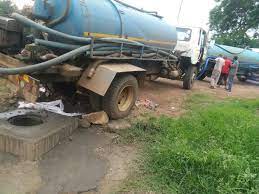 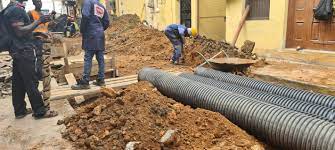 Our Work With Fresh Life.
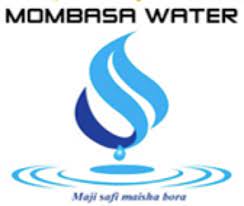 MOWASSCO and Fresh life have just embarked on this journey by mutually signing an MOU to support in non-sewered service delivery within the county.
The achievements with this institutional and mutual agreement for Fresh life and Mombasa water are many with container based sanitation which could viewed to be effective when fully adhered.
The arrangements is being made and discussed at the institutional level and County level and the best practices to be applied for the benefit for all.
As Mombasa Water have only just signed the MOU, we anticipate very minimal challenges in terms of implementation and cost effectiveness in order to achieve the intended goal and objectives.
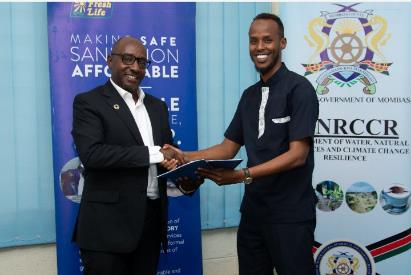 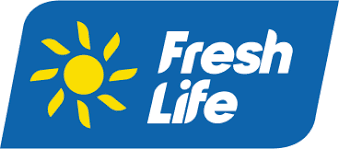 Our Expectations
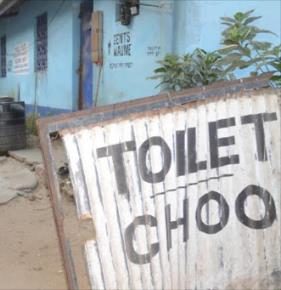 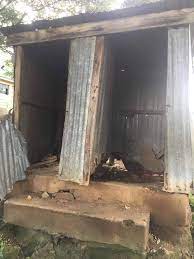 Establish a network of low cost clean, high quality toilets and waste management services adapted to suit the needs of the community.
Increase access and coverage to sanitation services within Mombasa County and more so within the informal settlements and improving quality of life.
Address and prevent the discharge of waste into the environment and water bodies.
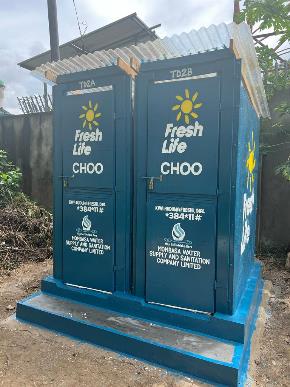 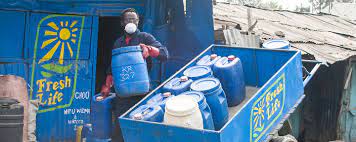 THANK YOU
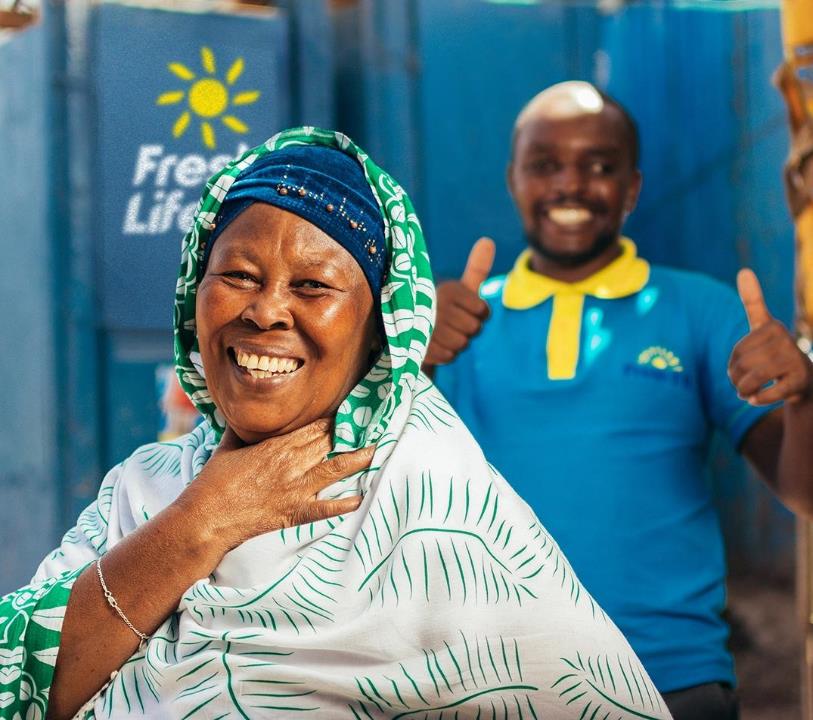 WEBINAR: WATER UTILITY ENGAGEMENT IN URBAN SANITATION.

Meltus Mugomi
Fresh Life
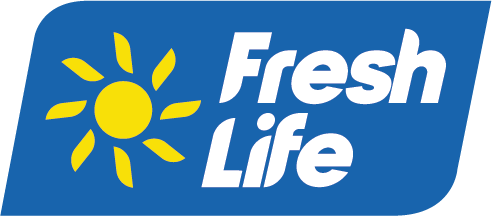 22 November 2023
Mission
Vision
Our values
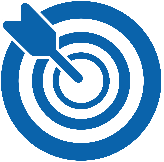 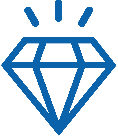 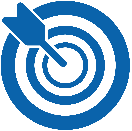 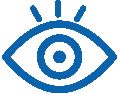 Make safe sanitation accessible and affordable for everyone, forever.
Build healthy, prosperous communities and cities.
Authenticity
Building value for stakeholders
Collaboration and teamwork
Pragmatic Innovation
Pursuing excellence
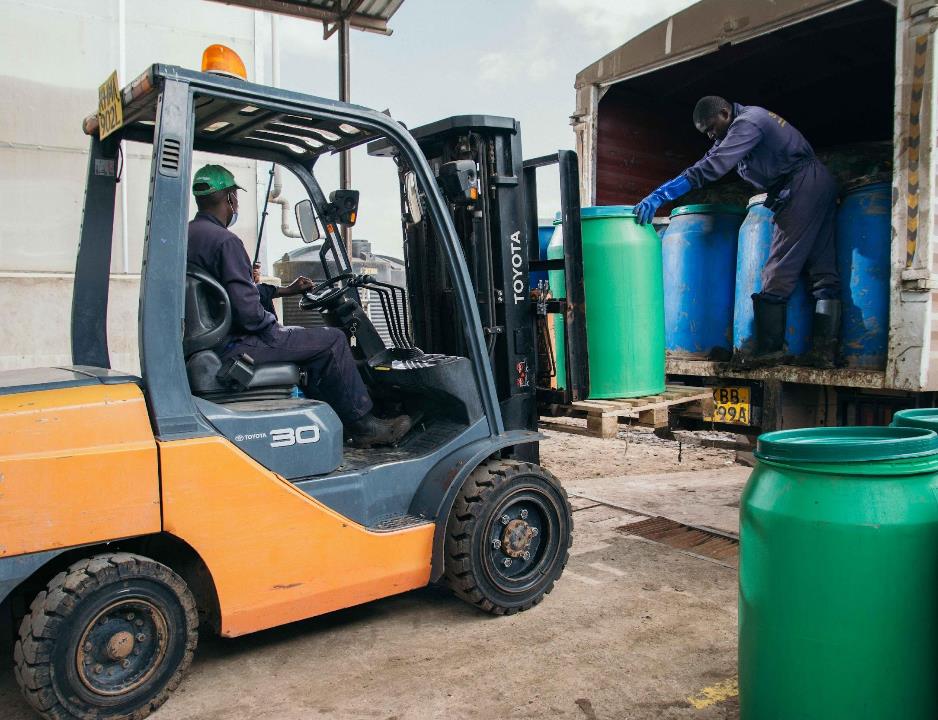 Building 
environmental resilience & 
Promoting public 
health & 
individual 
dignity
1B
litres of water saved annually
>290k
People served with safely managed sanitation
3
Mtaa Fresh sites that consolidate urban pit waste
24K
Tons of CO2  offset each year
>7,600
Active toilets across Nairobi, Kisumu & Eldoret
17K
Tons/year of sanitation waste safely managed
*These impact numbers are as of September 2023
[Speaker Notes: Our solution has made a significant impact on the environment by reducing waste that goes into the environment polluting the environment, water sources, and the soil through our collecting services. We are also building a climate-resilient society through safe waste management. Every year, we safely remove and convert 14,000 tonnes of waste that would otherwise pollute the environment, and our waterways, and increase our carbon footprint.  We have been able to divert waste from landfills and reduce greenhouse gas emissions emitted when treating waste. Additionally, our solution has saved water by reducing the need for flushing, contributing to sustainable water management, especially in areas with water scarcity. By implementing our solution, we are making a positive contribution to the environment while providing an innovative sanitation solution.]
The full-value chain approach is implemented by two entities: a nonprofit organization and a for-profit corporation
Fresh Life’s full value-chain approach is implemented by two entities:
Fresh Life and Regen Organics. Responsibilities of the two organizations are divided as below:
Activities
Manufacturing and installation of container-based toilets
Customer Support and maintenance services
Regular waste collection
Consolidation of waste
Washing of collection equipment
Transportation of waste to the central processing plant in Kinanie
Processing of waste to remove pathogens
Conversion of processed waste into valuable end-products
[Speaker Notes: We recently elevated our brand to become  The Sanergy Collaborative – an alliance of partners harnessing the circular economy to develop and scale safe sanitation systems and regenerative food systems across fast growing cities world-wide. We launched Fresh Life and Regen Organics as independent entities and founding partners of Sanergy Collaborative to continue delivering bold sanitation solutions for all underserved urban residents, and building a thriving regenerative agriculture sector through production of feed, fertilizer and fuels respectively.

Each entity is independently managed and governed, and works to achieve a shared mission healthy prosperous communities and cities. 
Sanergy For-profit (Regen Organics) does not distribute dividends to the Nonprofit entity (Fresh Life), thus the revenue of end-products is used by the For-profit entity to invest in R&D and expansion projects. However, the two entities are parties to an arms-length, sub-market rate contract in which the Nonprofit entity pays a fee for the For-profit entity to transport and treat the waste. This fee covers neither the full cost of transportation nor the cost of treatment. Therefore, those costs are subsidized by profit made by Sanergy For-profit with the sales of end-products.]
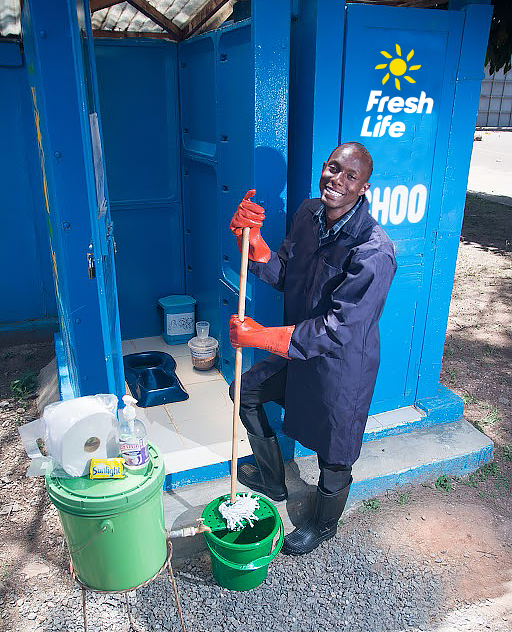 Our container-based sanitation solution
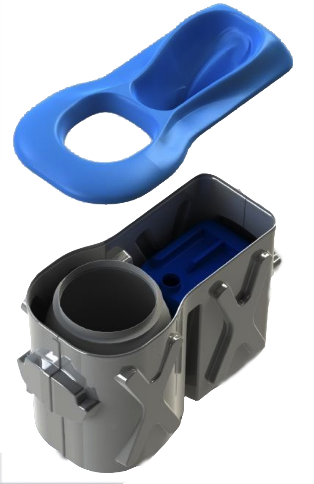 Fresh Life Toilet.
A private shared
toilet operated by
local residents.
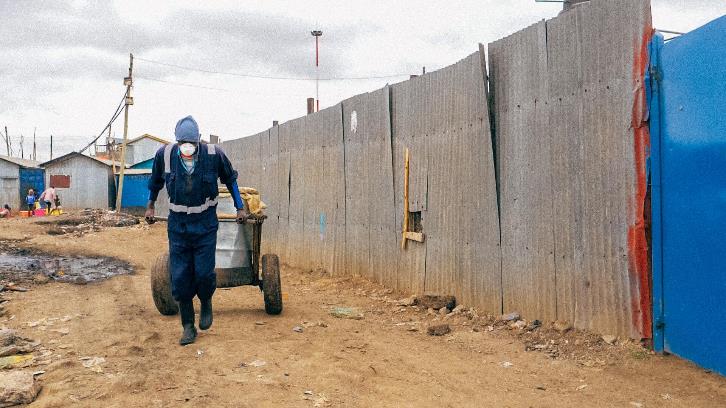 Safe waste management services
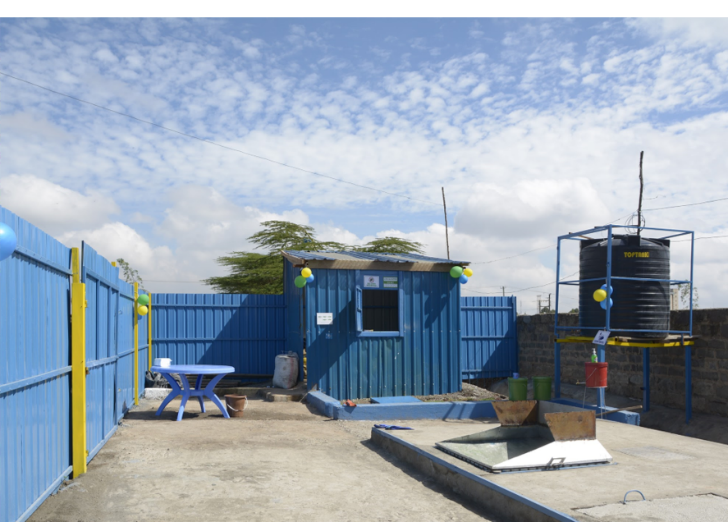 Mtaa Fresh - Urban pit waste management services

Fresh Life also works with manual pit emptiers who service pit latrines in informal areas. We provide PPE and safely remove waste which would otherwise
be dumped back into
the communities.
4 big gaps inhibiting safe and inclusive sanitation provision
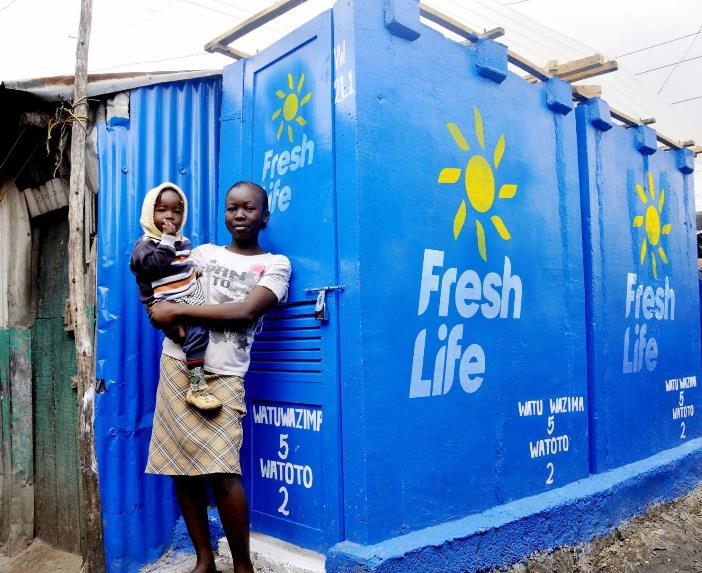 Lack of adequate capital investment
Slow innovation, inadequate technical capacity to innovate and heavy reliance on conventional technologies.   
There is still more focus on water issues without proper attention to sanitation.
Inadequate availability of data on sanitation to help with decision making
Our Impact: 4 cities empowered to thrive with safe sanitation
Our Approach
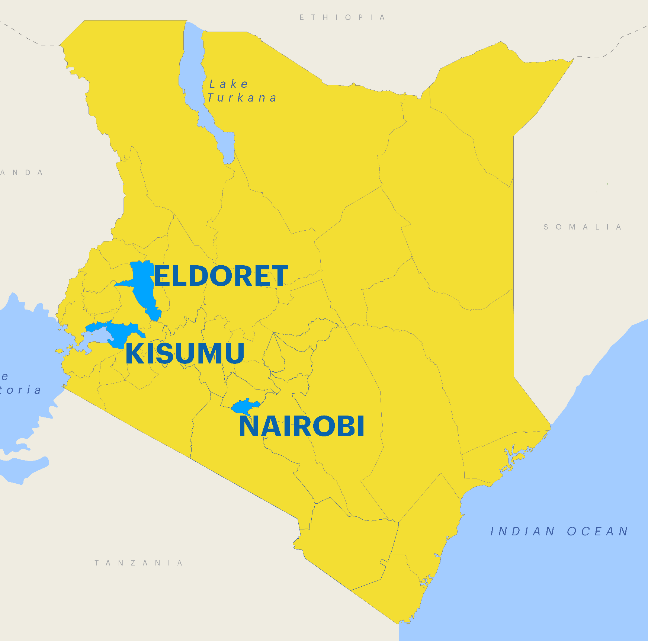 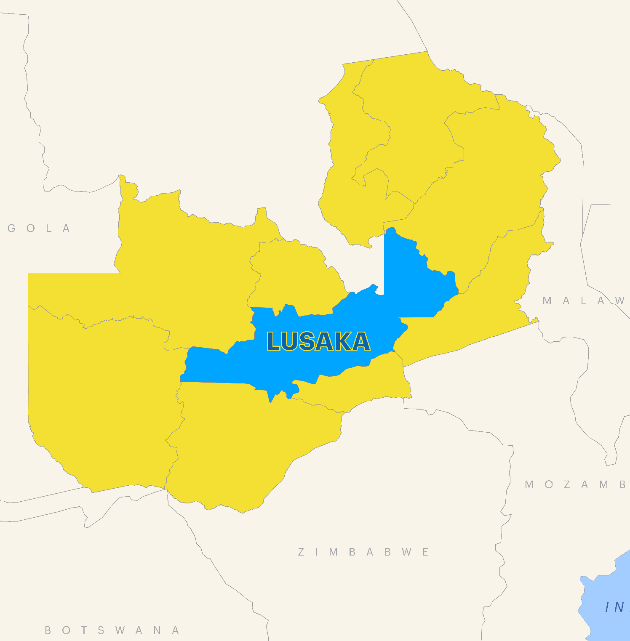 [Speaker Notes: We have established one of the largest pro-poor, safely managed, non-sewered sanitation networks in the world serving 4 cities across Africa.]
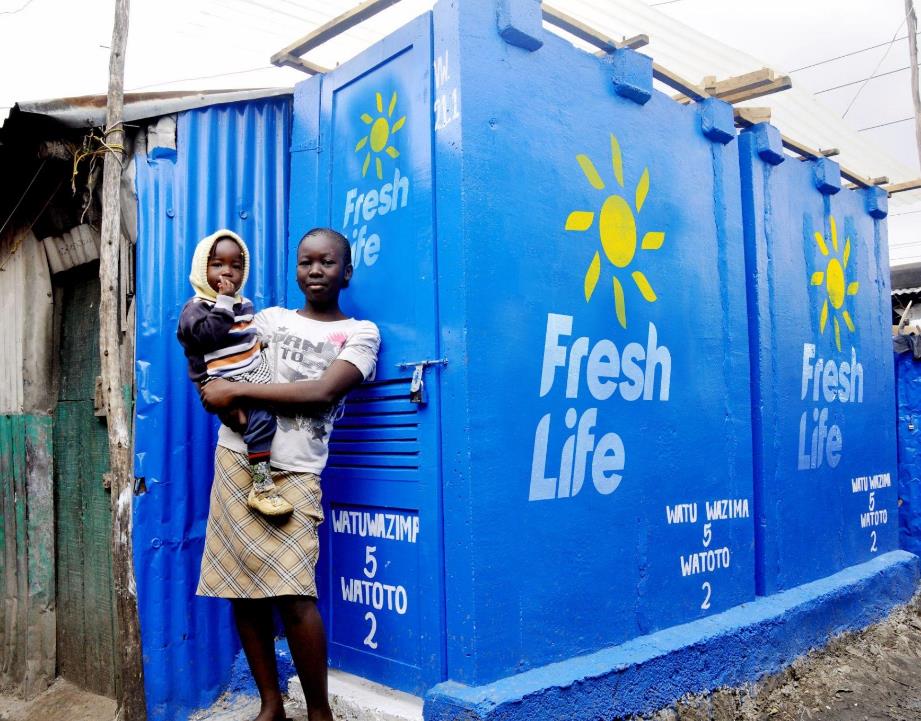 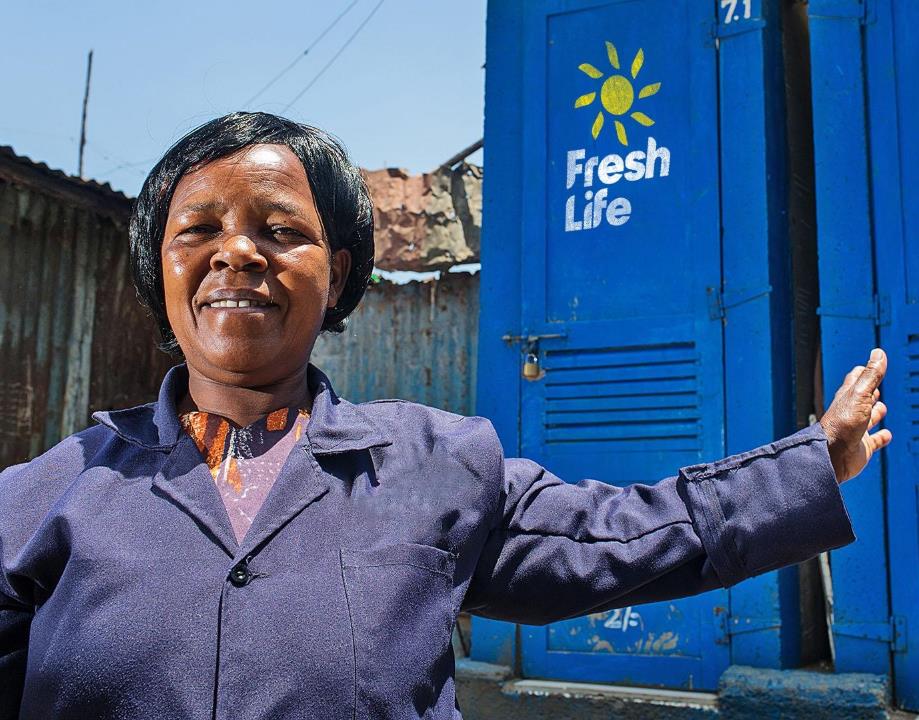 Spurring development and prosperity
Fresh Life has created and improved green jobs throughout our value chain.
413
Full time Fresh Life employees
52
Manual pit emptiers formalised
>6,200
Fresh Life Operators in our network
*These impact numbers are as of September 2023
[Speaker Notes: Every step of our sanitation value chain creates employment opportunities for the 3.1 million unemployed persons in Kenya. Also, with a 24 hour access to safe sanitation, urban residents can thrive and maximize their potential, free from sanitation-related diseases.]
Fresh Life’s solutions are less than half the cost of utilities’ alternative; with scale in 3 years,
we will cut that cost in half again
$56
per person per year for sewered sanitation
$21
net cost per person per year for Fresh Life at current scale
$12
net cost per person per year for Fresh Lifeby 2026
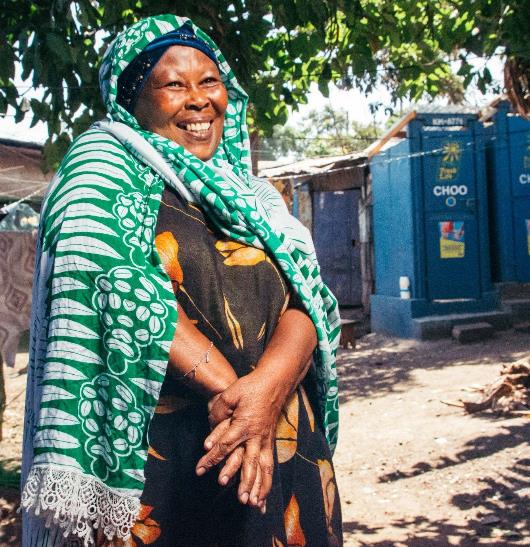 Thank You!
Join us in delivering transformative sanitation services in booming cities!
meltus.mugomi@fresh-life.org
Guided Discussion 
- 
Questions and Answers
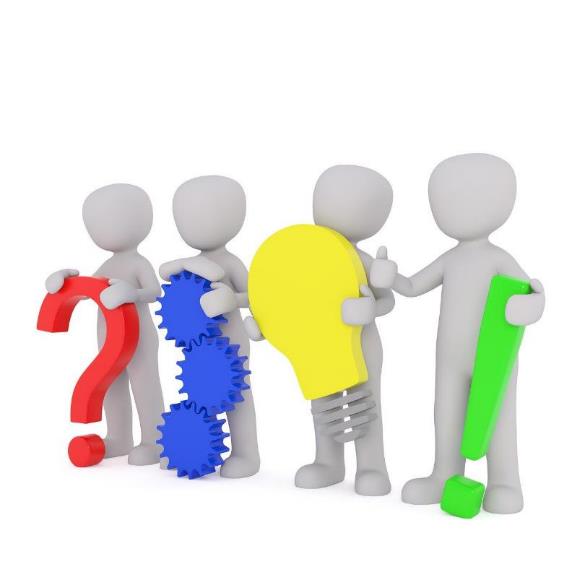 Webinar Series on utility engagement in sanitation
Calendar
All recordings and presentations are available on susana.org
Discussion continues on forum.susana.org
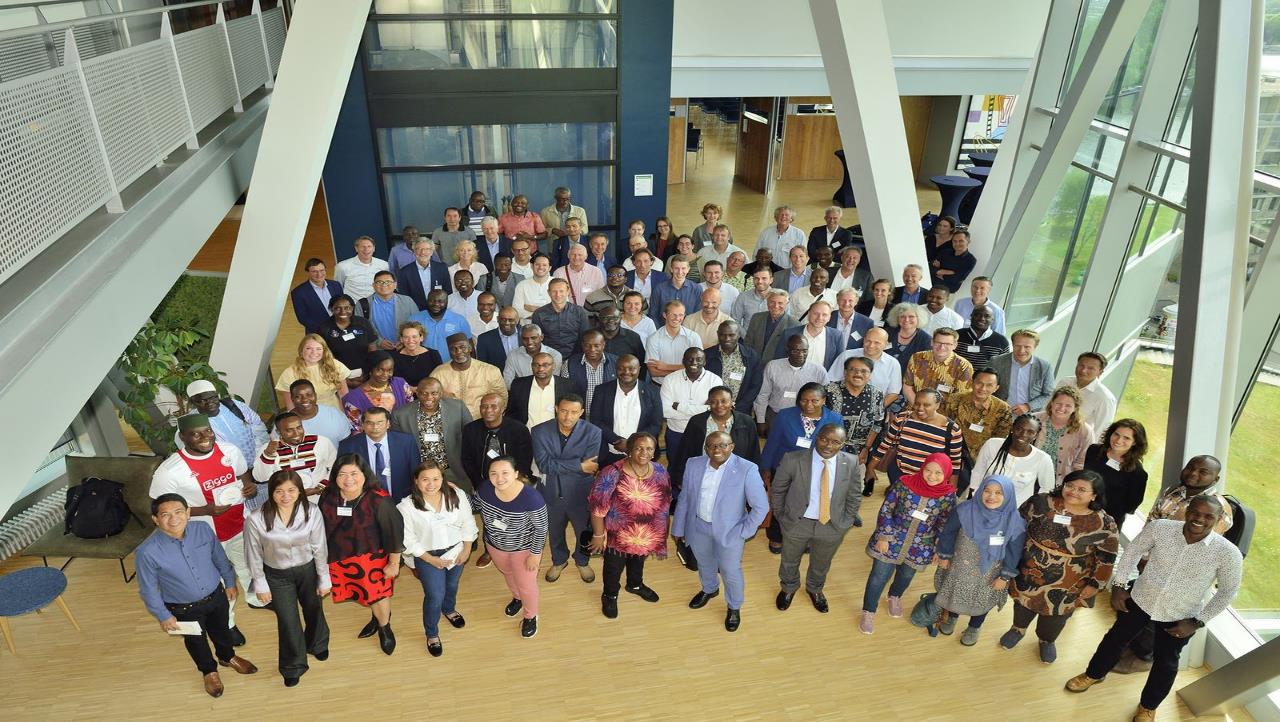 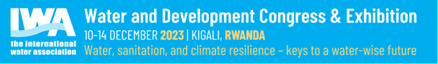 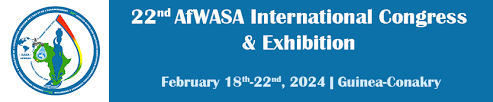 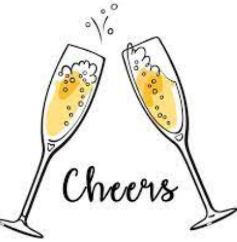